Операции над множествами
Беляева Татьяна Юрьевна
ГБПОУ КК «АМТ», г. Армавир 
Преподаватель математических дисциплин
1.  Объединение множеств (сложение)
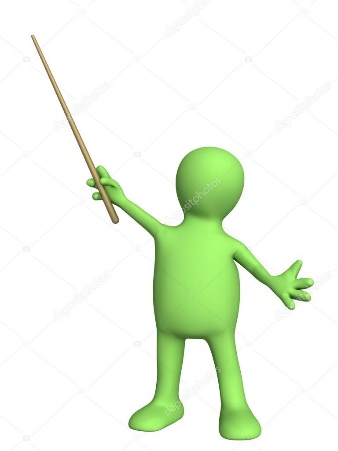 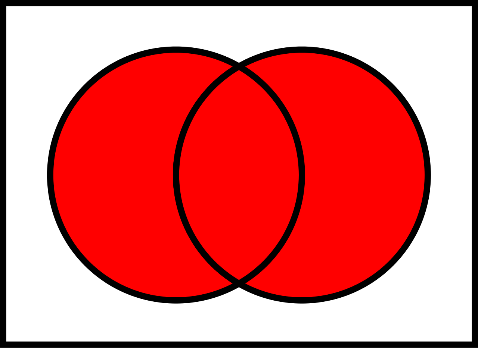 В
А
1.  Объединение множеств (сложение)
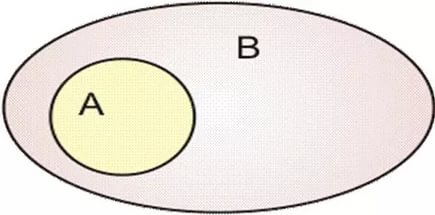 2. Пересечение множеств (произведение)
Опр.    Пересечением 2-х множеств А и В называется множество, состоящее из всех тех элементов, которые принадлежат каждому из данных множеств.
Обозначение: А ∩ В                                               
Т. о.:        А ∩ В = {x | x ∊ A  и  x ∊ B}
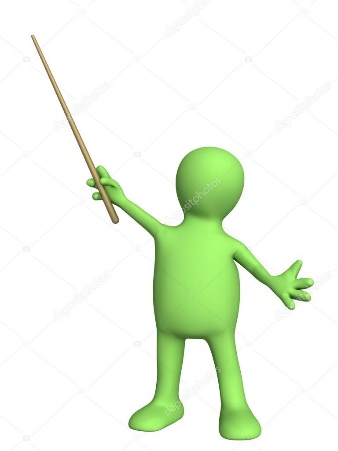 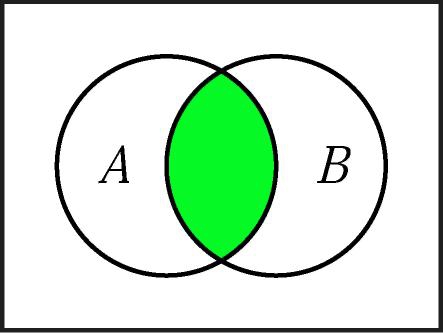 2. Пересечение множеств (произведение)
Напр.: 1) {1; 2; 3} ∩ {2; 3; 4} = {2; 3}               
             2) А = { x | x = 2n, n ∊ Z},  B = {x | x = 3n, n ∊ Z}            
                   A ∩ B = { x | x = 6n, n ∊ Z}
(!!)  1)  Если А – произвольное множество, то 
А ∩ А = А                        А ∩ Ø = Ø                        А ∩ U = А
 2) Если А и В – произвольные множества, то  
А ∩ В = В ∩ А 
  3) Если А ⊂ В, то В ∩ А = А
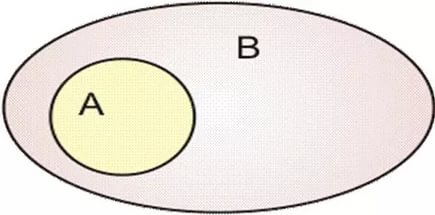 Обобщение
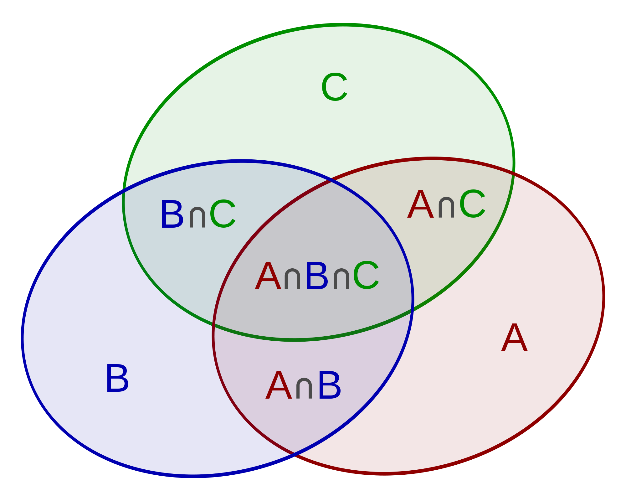 .
3. Разность множеств
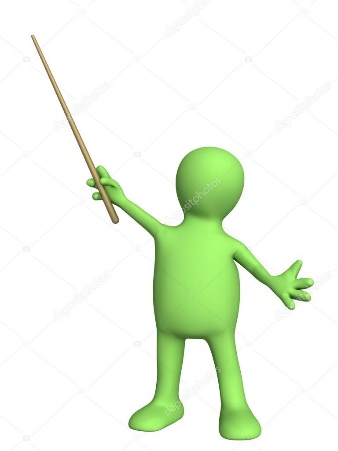 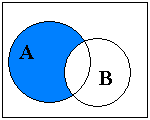 .
3. Разность множеств
Напр.: {1; 2; 3} \ {2; 3; 4} = { 1 }                                                                                                                                               

(!!) Если А – произвольное множество, то 
      А \ А = Ø                   А \ Ø = А                 А \ U = Ø

В отличии от объединения и пересечения, разность – строго двуместна.
.
4.  Дополнение множества
Опр.  Если В ⊂ А, то разность А \ В называется дополнением множества В до множества А.
Обозначение: ВА
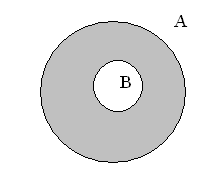 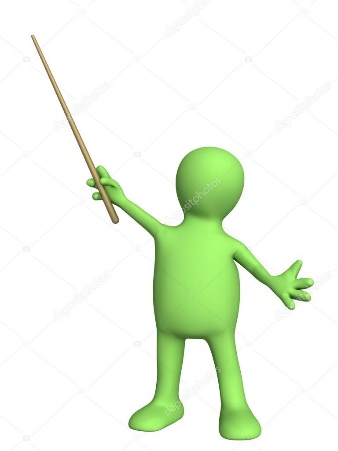 .
4.  Дополнение множества
Опр.  Дополнением множества А до универсального множества U, или просто дополнением, называется множество всех элементов множества U, не принадлежащих А.
Обозначение: Ā
По определению:          Ā = U \ А
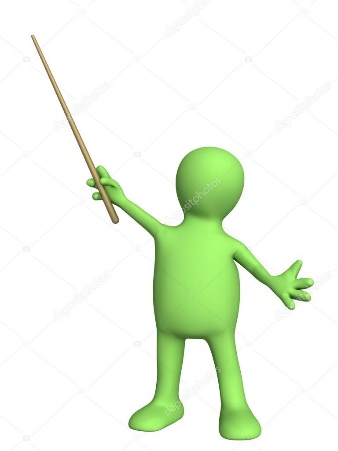 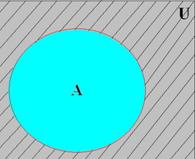 4.  Дополнение множества
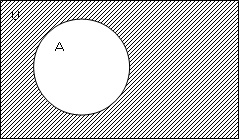 5. Дизъюнктивная сумма множеств (симметрическая разность)
Опр.  Дизъюнктивной суммой 2-х множеств А и В называется множество, состоящее из всех тех элементов, которые принадлежат или множеству А, или множеству В, но не обоим вместе.
Обозначение: А ⊕  В
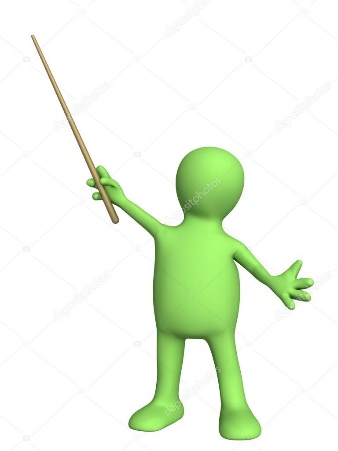 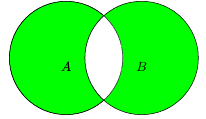 .
5. Дизъюнктивная сумма множеств (симметрическая разность)
Напр: 1) {1; 2; 3 } ⊕ { 2; 3; 4 } = { 1; 4 } 
                                                                                                                                    
(!!) Если А – произвольное множество, то
 А⊕ А = Ø                 А⊕ Ø = А                      А⊕ U = Ā
.
6. Построение диаграмм Эйлера – Венна
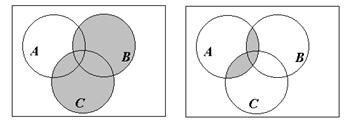 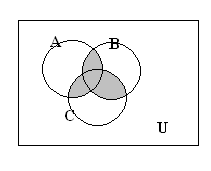 6. Построение диаграмм Эйлера – Венна
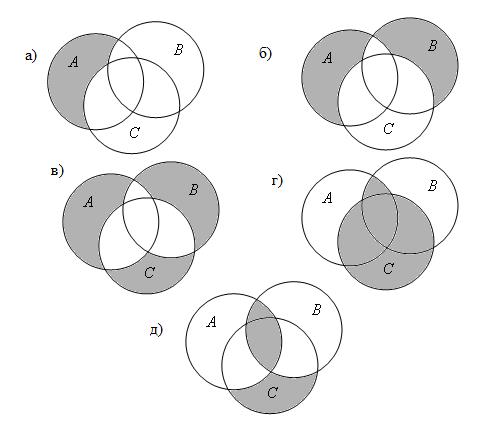 .
7. Тождества алгебры множеств, связывающие несколько операций
.
7. Тождества алгебры множеств, связывающие несколько операций
.
7. Тождества алгебры множеств, связывающие несколько операций
.
8.  Декартово произведение множеств
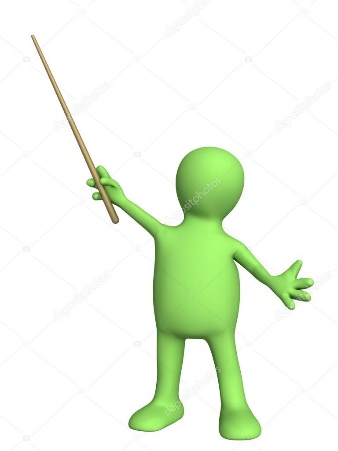 8.  Декартово произведение множеств
ПР.     А = {1; 2; 3},  B = {2; 4}
А × В = {(1; 2), (1; 4), (2; 2), (2; 4), (3; 2), (3; 4)}
B × A = {(2; 1), (2; 2), (2; 4), (4; 1), (4; 2), (4; 3)}

(!!) 1) А × В ≠ B × A
      2) | А × В | = | А | × | В |
8.  Декартово произведение множеств
Опр.  Если А = В, то А × В = А × А – декартовый квадрат.
Обозначение:  А2
Напр.: R2 = R × R  - множество точек плоскости (х; у)
 
ПР.  А2 = {(1; 1), (1; 2), (1; 3), (2; 1), (2; 2), (2; 3), (3; 1), (3; 2), (3; 3)}
8.  Декартово произведение множеств
Опр. Прямым произведением множеств А1, А2, …, Ап называется множество, состоящее из упорядоченных п- ок.
Обозначение: А1 × А2 × … × Ап

Опр. Упорядоченную п-ку называют п-мерным вектором или кортежем, а элементы, составляющие п-ку, - ее координатами.

(!!) Если все Аi = А, то А × А × … × А = Аn    и | Аn | = | A |n
8.  Декартово произведение множеств
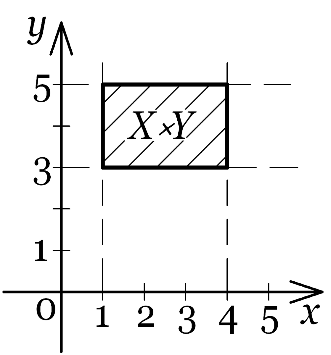 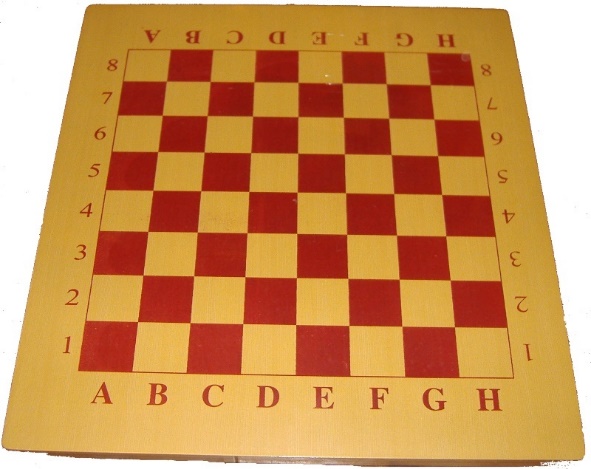 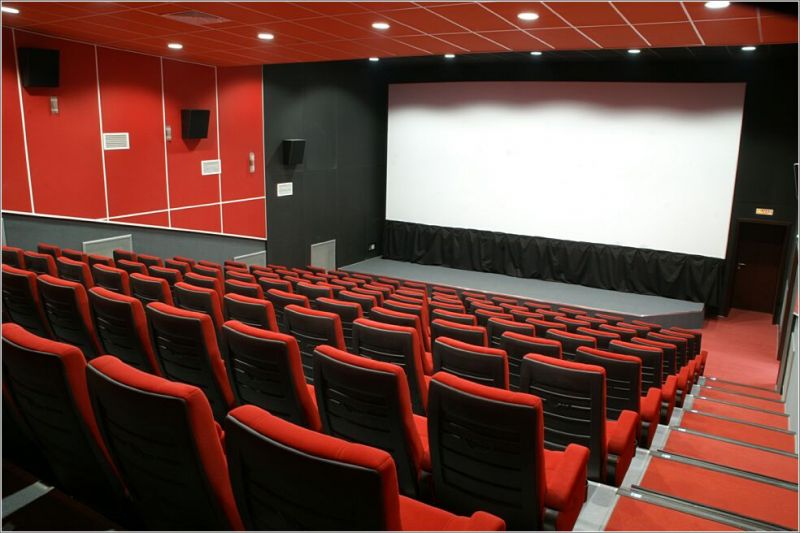 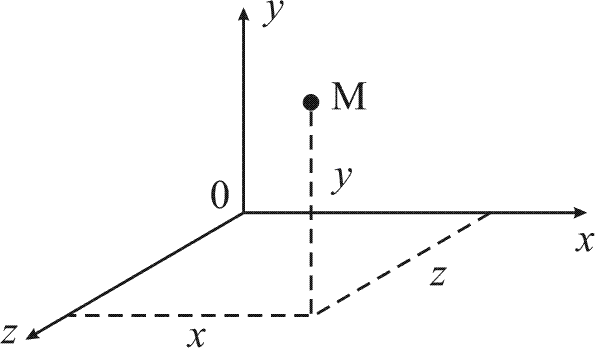 8.  Декартово произведение множеств
ПР. Дано: B = {2; 4}
Найти: В3

ПР. Дано: М – множество букв алфавита в русском язык
Найти:  М4